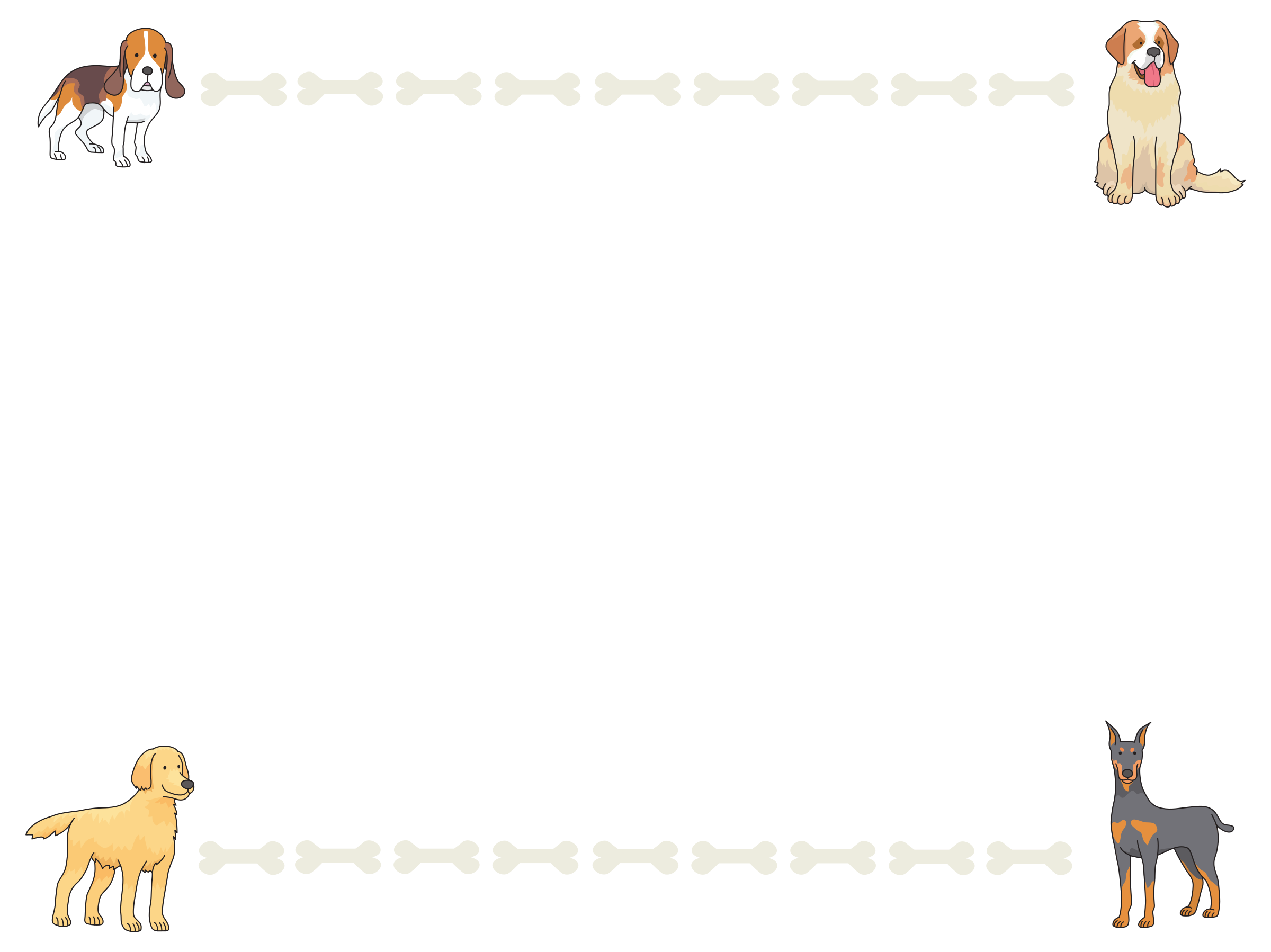 B-I-N-G-O
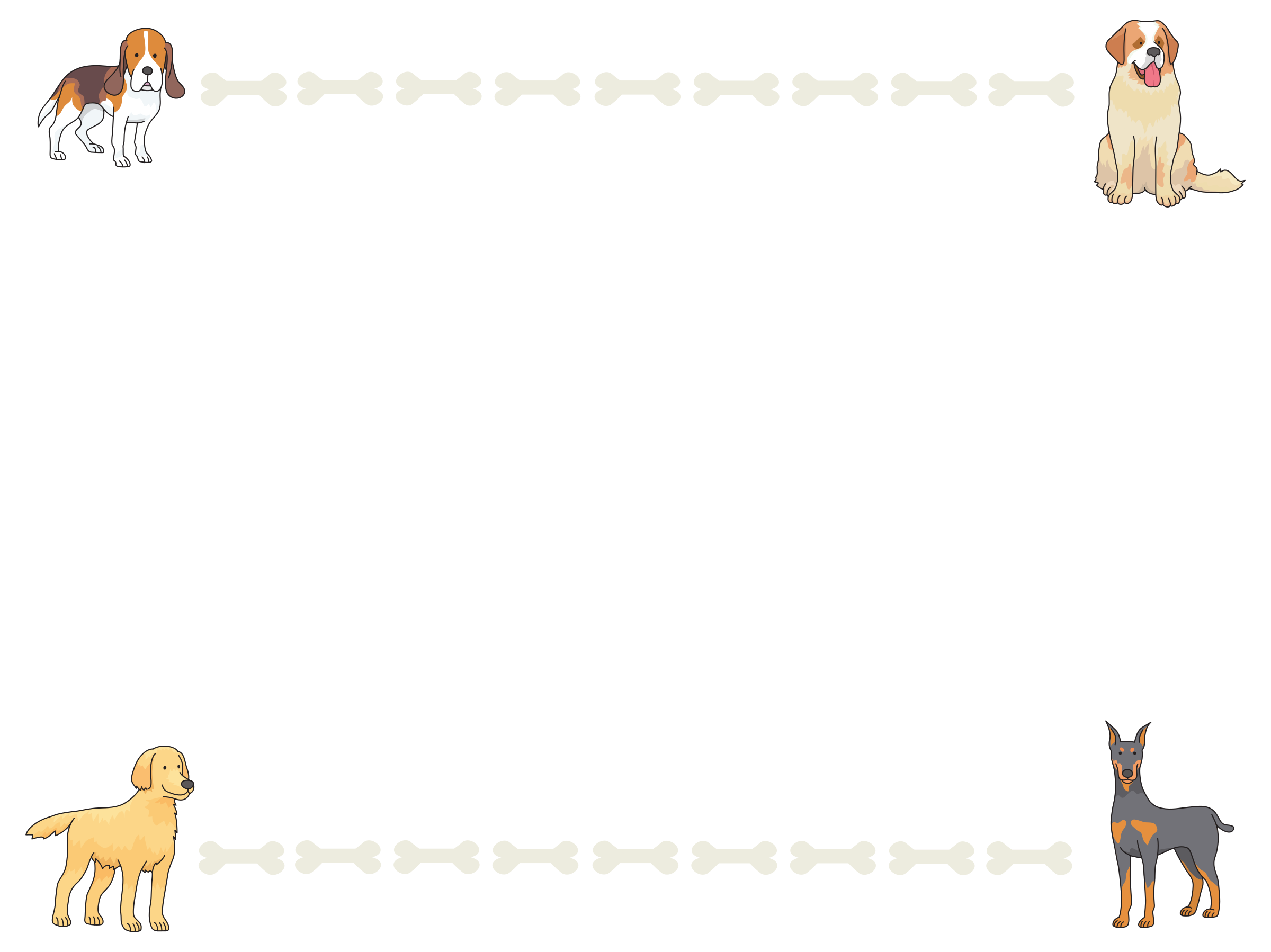 There was a farmer, had a dog and
Bingo was his name, oh!
B-I-N-G-O
B-I-N-G-O
B-I-N-G-O
And Bingo was his name, oh!
1
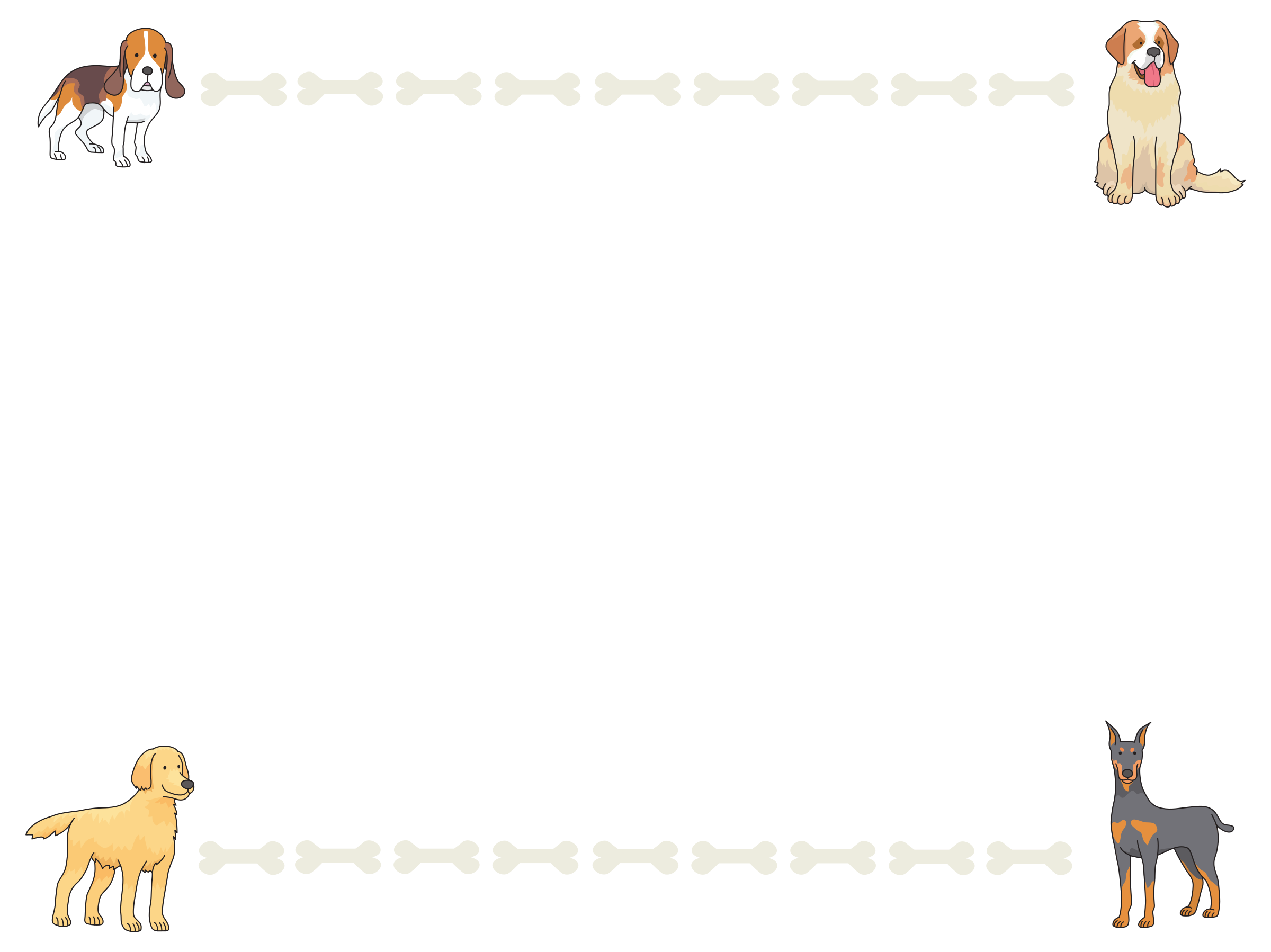 2
There was a farmer, had a dog and
Bingo was his name, oh!
I-N-G-O
I-N-G-O
I-N-G-O
And Bingo was his name, oh!
a
a
a
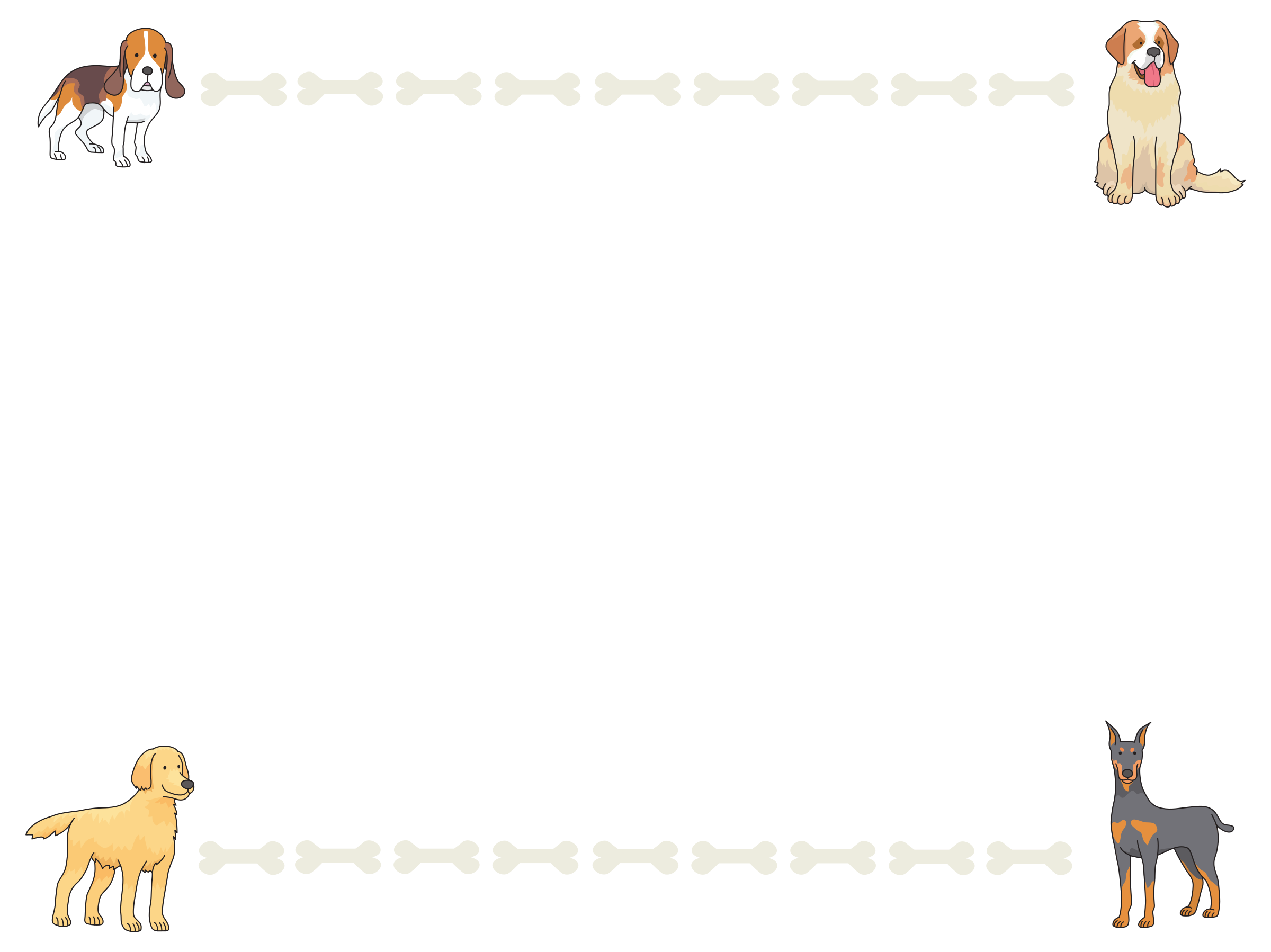 3
There was a farmer, had a dog and
Bingo was his name, oh!
  N-G-O
  N-G-O
  N-G-O
And Bingo was his name, oh!
a
a
a
a
a
a
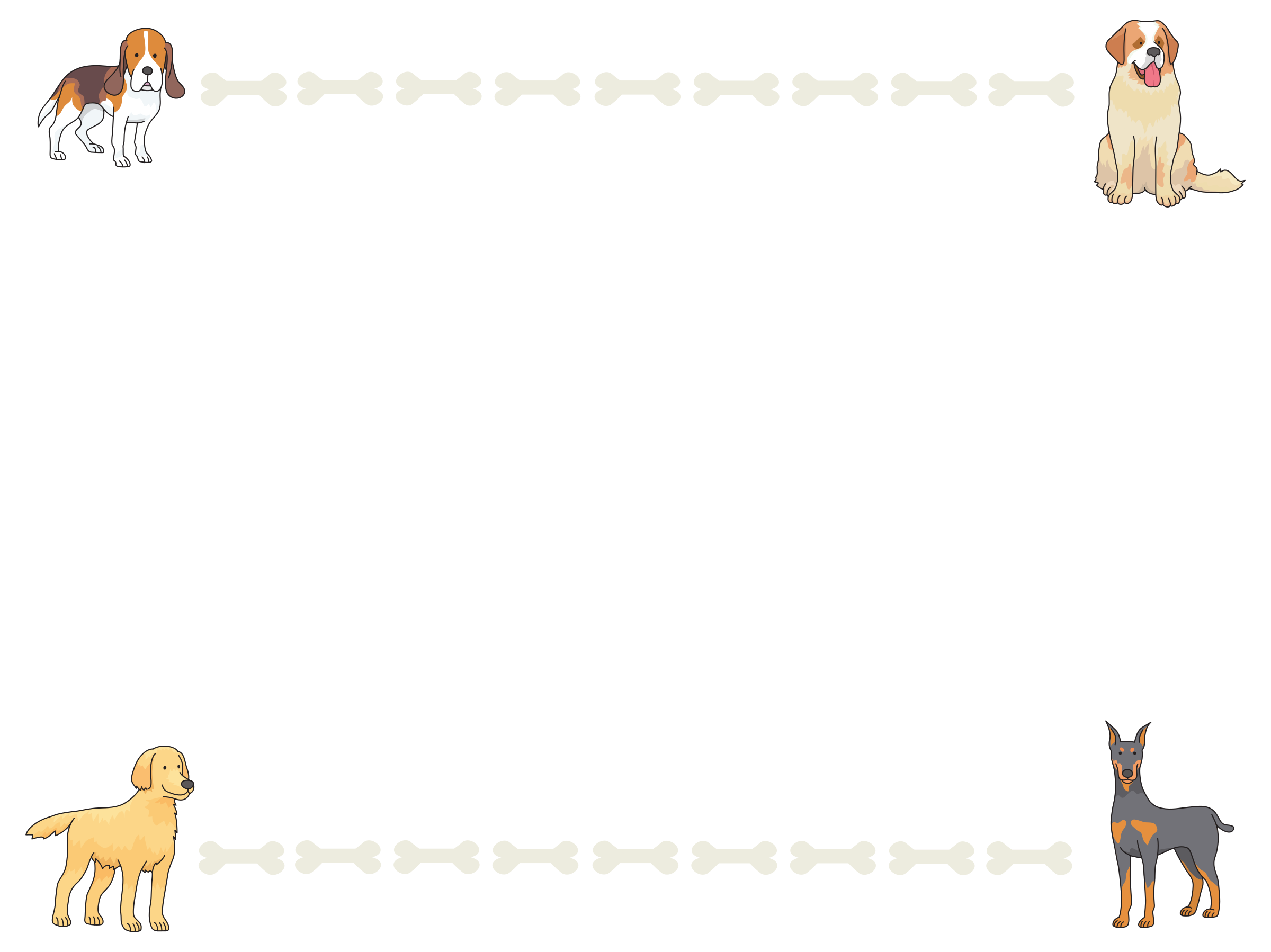 There was a farmer, had a dog and
Bingo was his name, oh!
      G-O
      G-O
      G-O
And Bingo was his name, oh!
4
a
a
j
a
a
j
a
a
j
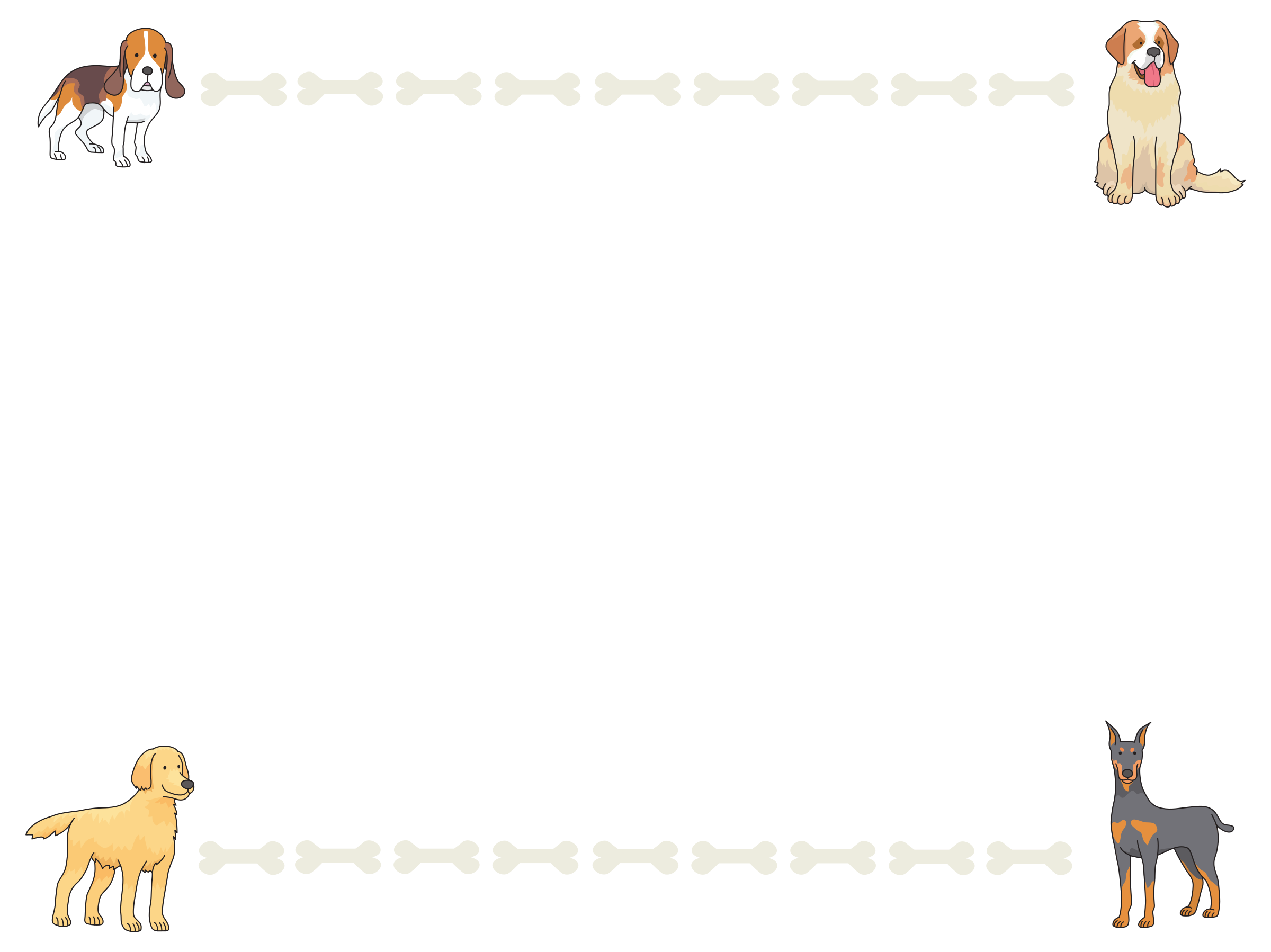 5
There was a farmer, had a dog and
Bingo was his name, oh!
        - O
        - O
        - O
And Bingo was his name, oh!
a
a
s
a
a
s
a
a
s
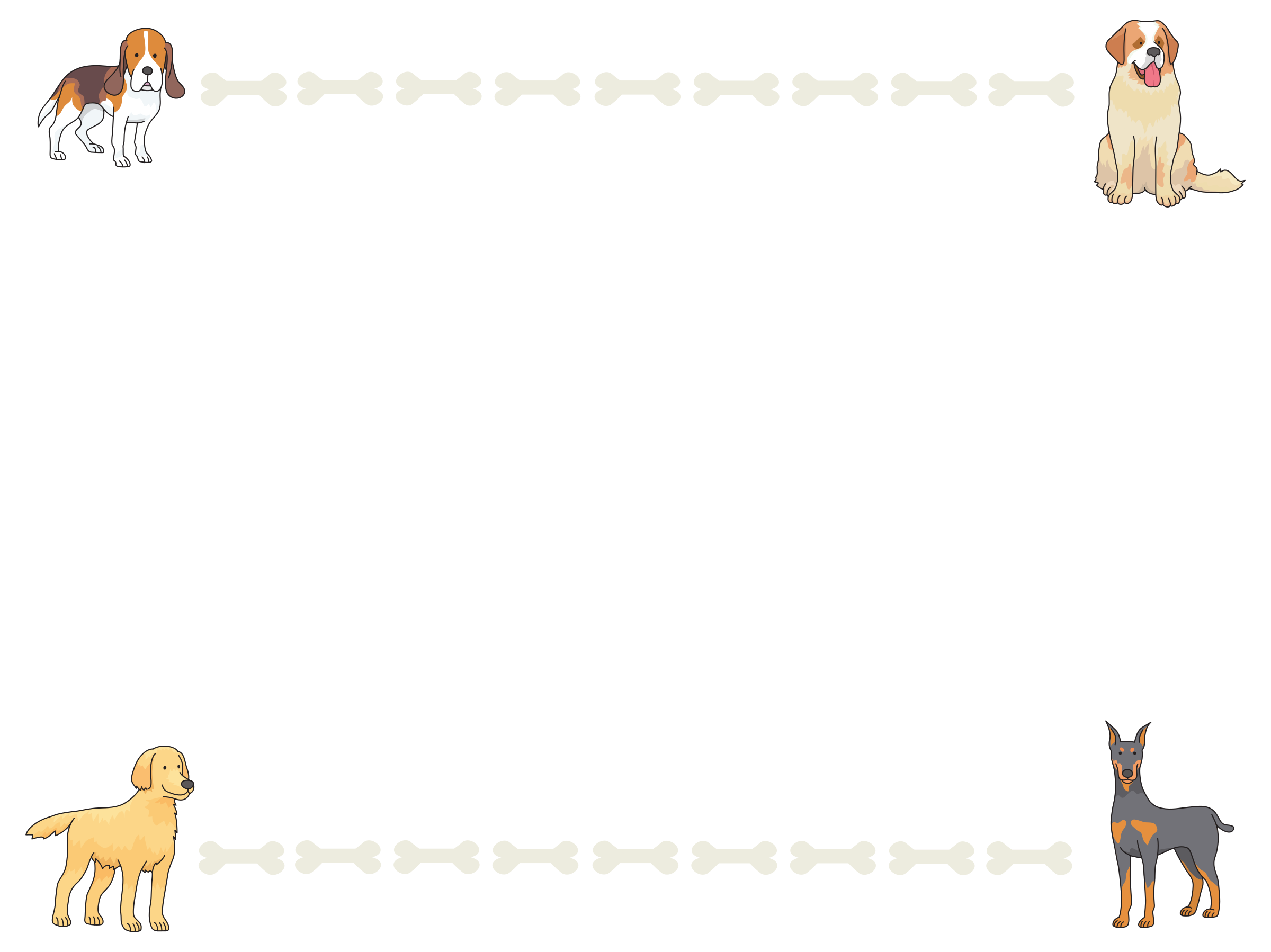 6
There was a farmer, had a dog and
Bingo was his name, oh!



And Bingo was his name, oh!
a
a
s
a
a
a
s
a
a
a
s
a